DCIM-B362
Just Enough AdminPowerShell role-based administration to secure a post-Snowden world
Jeffrey Snover
In case you aren’t up on current events
There is a tsunami of bad heading our way
Michael Hayden
Four star general
Director of the NSA
Director of the CIA
Director of National Intelligence
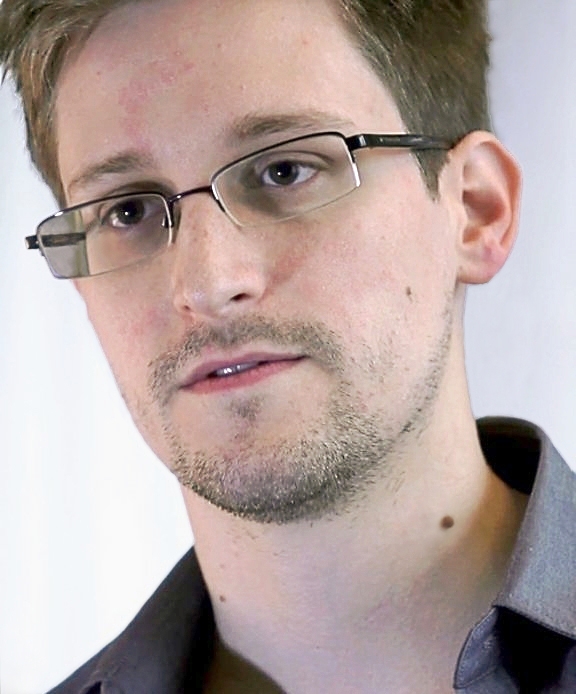 Edward Snowden
Age 30 
College dropout
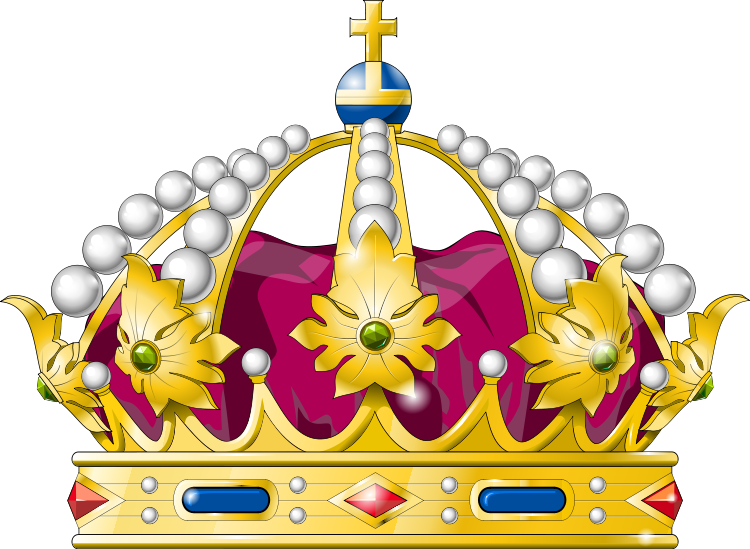 Admins have the keys to the kingdom
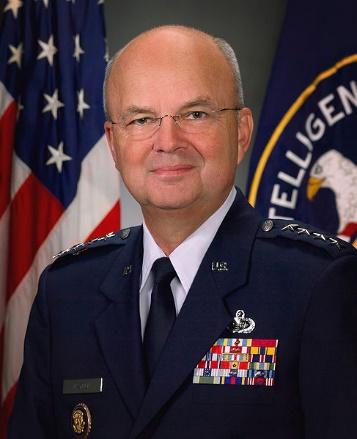 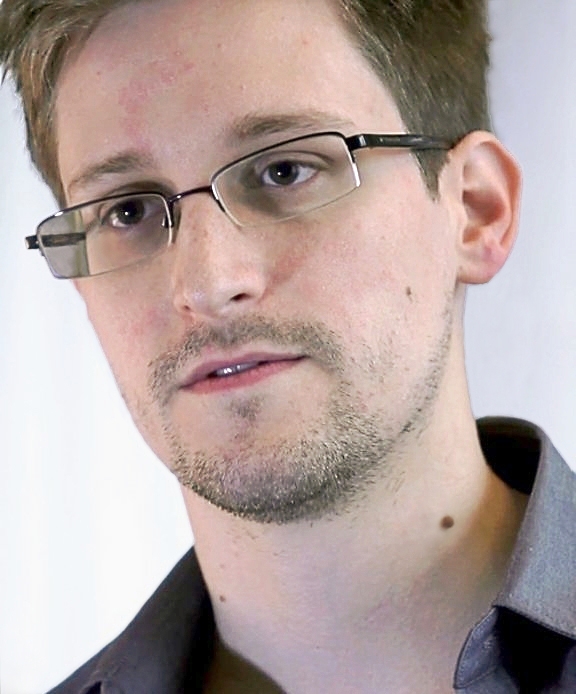 You’re an Admin
PWNED!!!
Hunting and Hacking System Administrators
‘Yet the document makes clear that the admins are not suspected of any criminal activity – they are targeted only because they control access to networks the agency wants to infiltrate. “Who better to target than the person that already has the ‘keys to the kingdom’?” one of the posts says.’
Admins are an attack surface!
Admins
Of course, we need admins
But 
People make mistakes
Are sometimes bad actors
Are always part of your attack surface
JEA is about reducing the risk of admins
Wouldn’t it be great if?
People didn’t have to have admin privs to do their job
If a machine got cracked, it wouldn’t leak high value creds
People could only do what they needed to do
All admin actions got logged
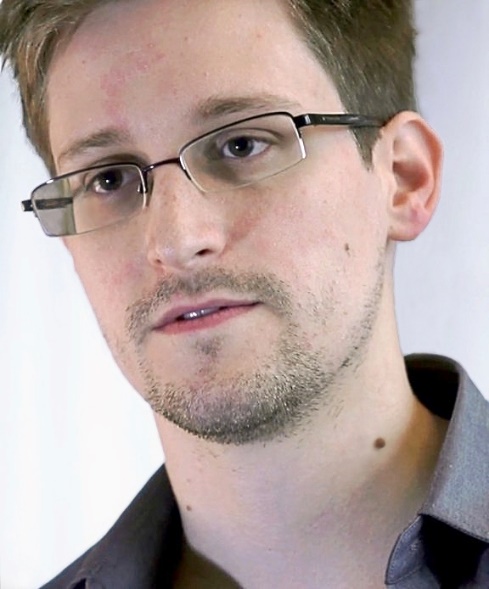 Server1
PS> Enter-PSSession Server1FAIL! – Talk to your supervisor for assistance
“Jeffrey I need to be admin on Server1 to restart SQL”
PS> Enter-JeaSession Server1 –Name Maintenance
Server1> Restart-Service MSSQLSERVER

Server1> Steal-SecretsError: You are not authorized to Steal-Secrets
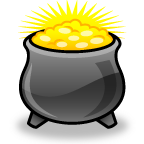 “No Eddie.
Just use Jea and connect to the ‘Maintenance EndPoint”
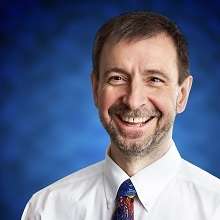 Approach
Incrementally reduce admin exposure
Reduce the number of people with administrator privs
Reduce the impact of admin privs
Reduce what can be done when using those admin privs
JEA: Just Enough Admin
Based on the PowerShell security features used by online services
Enabled remote administration of Exchange Online
Simple concepts
JeaToolkit 
Well defined set of commands to support a set of activities
JeaEndPoint
Management connection point where authorized users are provided JeaToolkits which run as a JeaEndPointAccount
JeaEndPointAccount
Managed local account with Admin privs
Deployed using PowerShell Desired State Configuration (DSC)
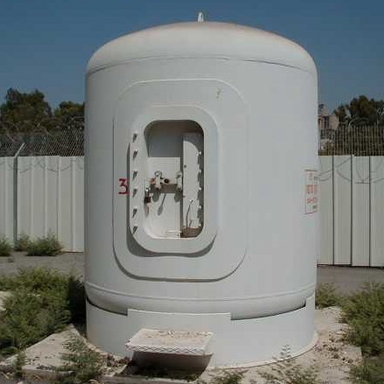 JeaEndpointAccounts puts the server in a blast container


Avoid domain accounts and Group Managed Service Accounts [GMSA] because they extend any breach to all servers that these accounts have access to
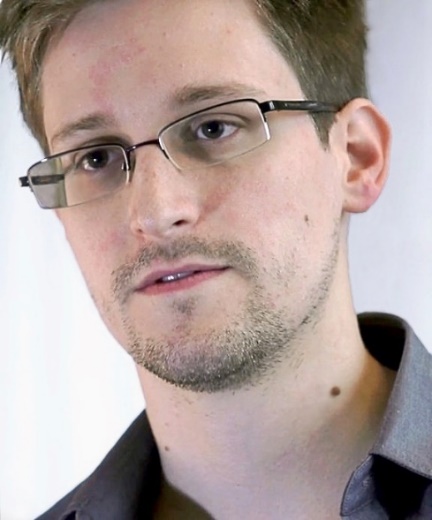 Desired State Configuration
Configuration FileServers
{ foreach ($node in Get-FileServers)
  {
    Node $node
    {
      JeaToolkit StorageTools
      {	CommandSpecs = @'
Module
Storage
SMBShare
'@
      }
      JeaEndpoint StorageAdmin
      {	ToolKit                = 'StorageTools‘
 	SecurityDescriptorSddl = 'O:NSG:BAD:P(A;;GA;;;BA)(A;;GA;;;RM)S:P(AU;FA;GA;;;WD)(AU;SA;GXGW;;;WD)'
      }
    }
  }
}

FileServers -OutputPath . 
Start-DscConfiguration  .\FileServers -ComputerName (Get-StorageServers)
Fine Grain Proxy Control
JeaToolkit SQLMaintenace
{   Name         = ‘SQLMaintenance’
    CommandSpecs = @'
Module,Name,Parameter,ValidateSet,ValidatePattern
SQL,GET-*
   ,Get-Process
   ,Get-Service
   ,Stop-Process,Name,calc;notepad
   ,Restart-Service,Name,,^SQL
'@
}
JeaToolkit Authoring
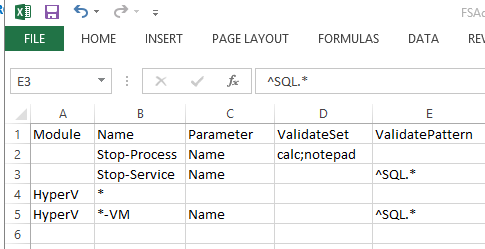 JeaToolkit SQLMaintenace
 {   Name         = "SQLMaintenace"
     CommandSpecs = cat .\SQL.csv -raw
 }
DEMO: JEA
Under the Covers
The 400 level stuff
Why PowerShell?
JEA is about controlling admin actions
Like all shells, PowerShell dispatches commands
You can control what gets dispatched by traditional things like path, loading policy, etc
PowerShell adds command visibility
Unlike many shells, PowerShell does command parsing!
Parsing is driven off data structures
Which you can program
Which you can program to create proxies
Command visibility and proxies allow us to secure our environment
Creating a Proxy Command
PowerShell owns the Parser $cmd      = Get-Command Stop-Process$MetaData = New-Object System.Management.Automation.CommandMetaData $cmd
You can program a cmdlets’s parameters$MetaData.Parameters.Remove("ID")$metaData.Parameters.Name.Attributes.Add((New-Object  `  System.Management.Automation.ValidateSetAttribute ("notepad","calc")))$MetaData.DefaultParameterSetName="Name“
And then publish a proxy ${Function:Stop-Process} =    [System.Management.Automation.ProxyCommand]::create($MetaData) 
Now hide the original$cmd.Visibility = "private"
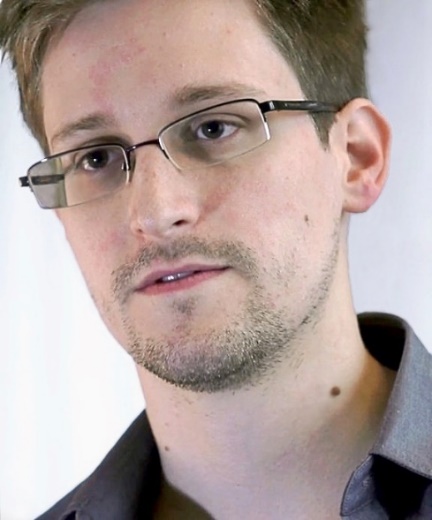 Constrained PowerShell Configurations
Server1
PowerShell Remoting connects to Configurations
Name
ACL
StartupScript
RunAsCredentials
Get-Command *PSSessionConfiguration
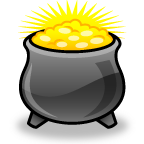 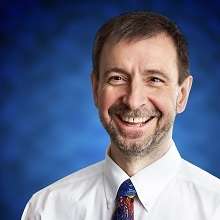 Creating a Constrained RunAs PowerShell Configuration
$cred = Get-Credential #Provide account w/local admin privs
Register-PSSessionConfiguration `    -Name Maintenance`    -ShowSecurityDescriptorUI `    -StartupScript c:\Jea\Initialize-Maintenance.ps1 `    -RunAsCredential $Cred
Enter-PSSession -ComputerName Server1 `    -ConfigurationName Maintenance
User can perform admin tasks but doesn’t have admin privs
Constrain the environment with the StartupScript
Startup scripts can do anything
Set the LanguageMode
$ExecutionContext.SessionState.LanguageMode =
NoLanguage for maximal security
ConstrainedLanguage for trusted admins
FullLanguage if you need full backwards compatibility
Consider only making this available for when 2 admins are required
Control what can get loaded and seen
$ss = $ExecutionContext.SessionState

$ss.Scripts.Clear() 
$ss.Applications.clear()

$s.Applications.add("C:\windows\system32\calc.exe")

(Get-Command restart-computer).visibility=“private”

Always hide
Invoke-Expression
New-Object
Set up Logging
Get-Module $Module | 
   % {$_.LogPipelineExecutionDetails = $true}
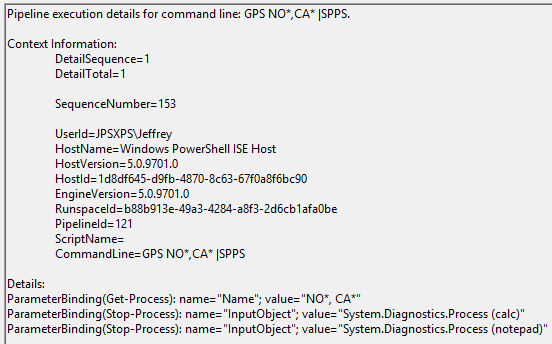 Anything else
$user = $PSSenderInfo. ConnectedUser
Send-MailMessage –Message “$user on machine $(hostname)”

$today = [DateTime]::NOW.DayofWeek
If ($today –in “Saturday”,”Sunday”) 
{  throw “GO HOME”}
More On Logging
$myid = $ExecutionContext.host.Runspace.InstanceId    
Get-WinEvent -LogName Microsoft-Windows-PowerShell/Operational |    where {$_.properties.Value -match "Runspace ID = $myid"} |
   foreach { 
      New-Object PSObject –Property @{	   Command = $_.Properties[2].Value  
	   Time      = $_.TimeCreated       }
   }
Admins are an attack surface!
Incrementally reduce admin exposure
Reduce the number of people with administrator privs
Reduce the impact of admin privs
Reduce what can be done when using those admin privs
Simple concepts
JeaToolkit 
Well defined set of commands to support a set of activities
JeaEndPoint
Management connection point where authorized users are provided JeaToolkits which run as a JeaEndPointAccount
JeaEndPointAccount
Managed local account with Admin privs
BlackHat 2010
Q: What do we do about all 
     these attacks?

A: “Man up and defend yourselves!”
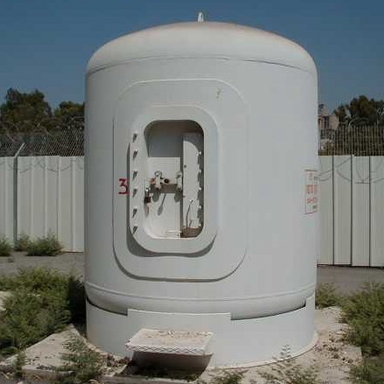 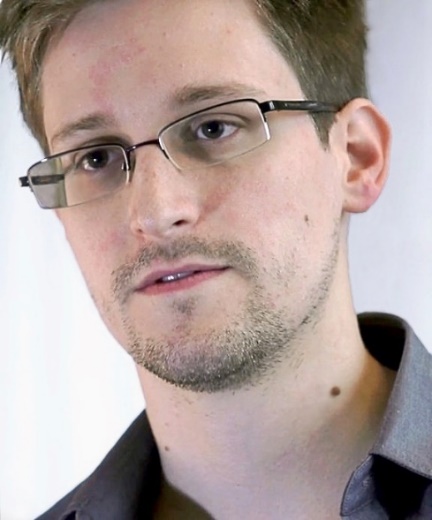 Jea – Just Enough AdminPowerShell role-based administration to secure a post-Snowden world
For More Information
Windows Server
Windows Server 2012 R2
http://technet.microsoft.com/en-US/evalcenter/dn205286
System Center
System Center 2012 R2
http://technet.microsoft.com/en-US/evalcenter/dn205295
Azure Pack
http://www.microsoft.com/en-us/server-cloud/products/windows-azure-pack
Azure Pack
Microsoft Azure
Microsoft Azure
http://azure.microsoft.com/en-us/
Come Visit Us in the Microsoft Solutions Experience!
Look for Datacenter and Infrastructure ManagementTechExpo Level 1 Hall CD
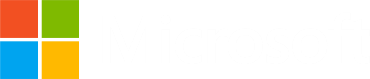 Resources
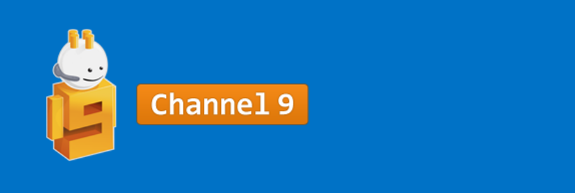 Learning
Sessions on Demand
Microsoft Certification & Training Resources
http://channel9.msdn.com/Events/TechEd
www.microsoft.com/learning
msdn
TechNet
Resources for IT Professionals
Resources for Developers
http://microsoft.com/technet
http://microsoft.com/msdn
Complete an evaluation and enter to win!
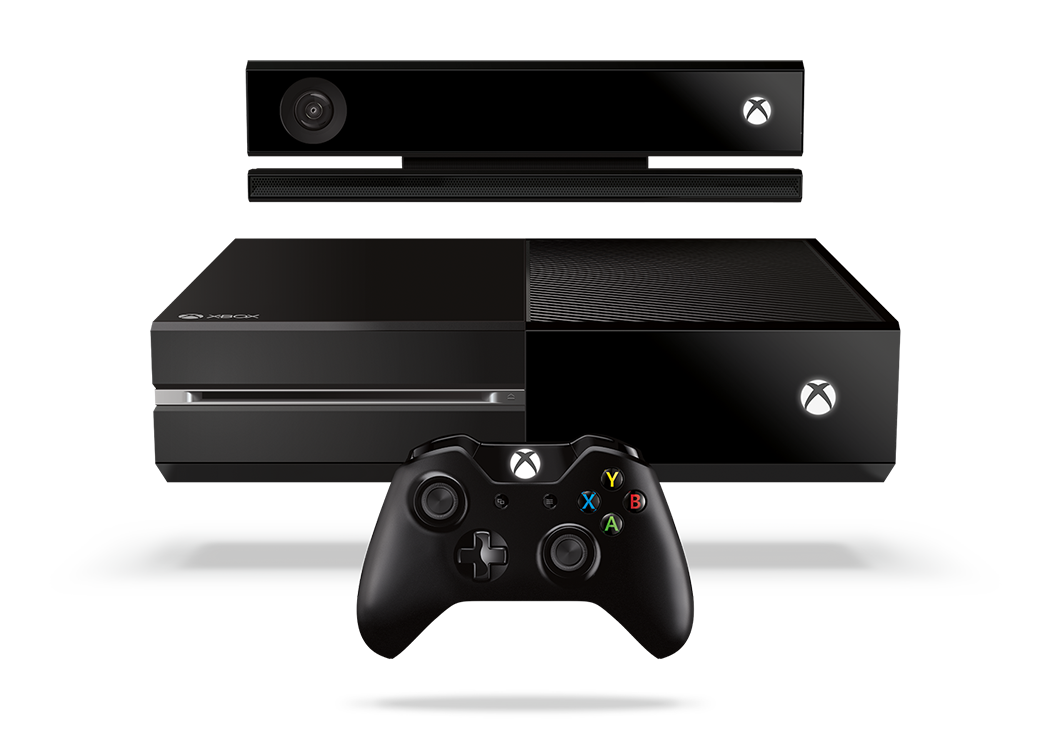 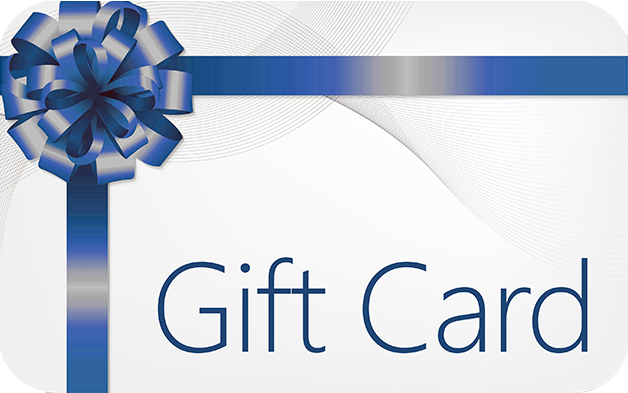 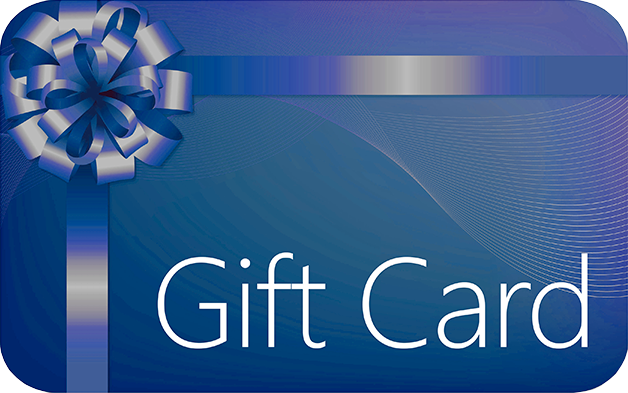 Evaluate this session
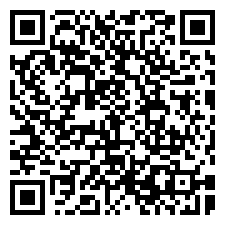 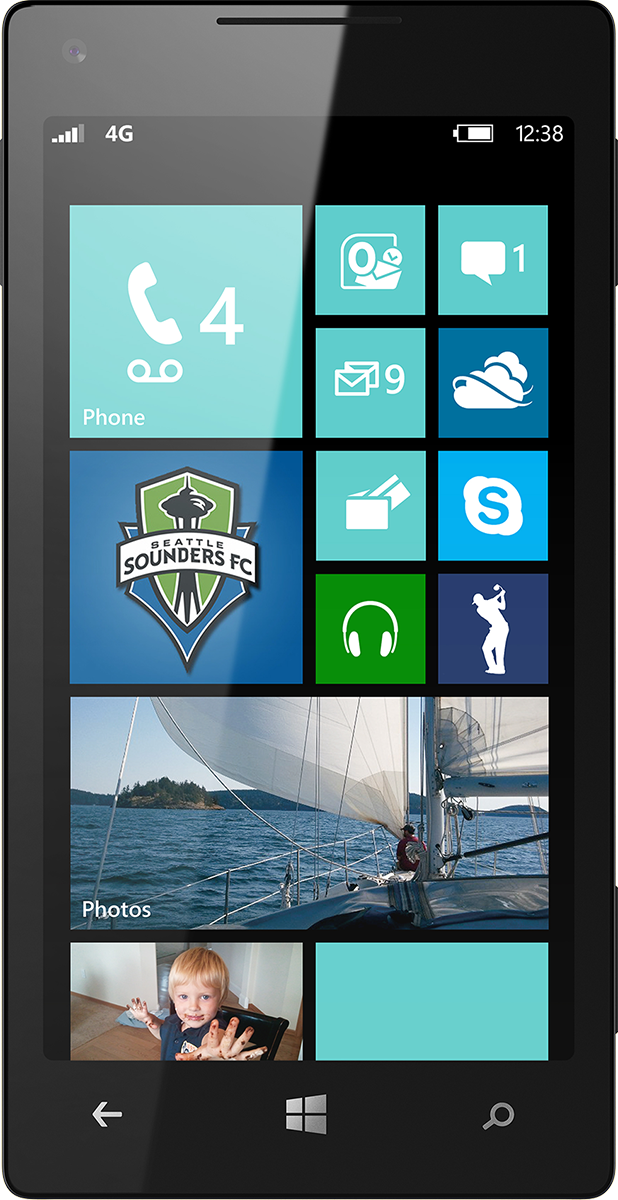 Scan this QR code to evaluate this session.
Questions/Comments
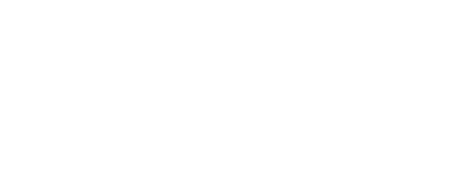 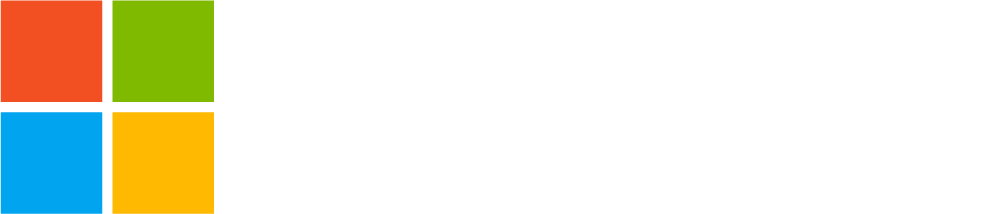 © 2014 Microsoft Corporation. All rights reserved. Microsoft, Windows, and other product names are or may be registered trademarks and/or trademarks in the U.S. and/or other countries.
The information herein is for informational purposes only and represents the current view of Microsoft Corporation as of the date of this presentation.  Because Microsoft must respond to changing market conditions, it should not be interpreted to be a commitment on the part of Microsoft, and Microsoft cannot guarantee the accuracy of any information provided after the date of this presentation.  MICROSOFT MAKES NO WARRANTIES, EXPRESS, IMPLIED OR STATUTORY, AS TO THE INFORMATION IN THIS PRESENTATION.